GUÍA DEL  FORMADO  R -  EDUCADOR
a nuestro  CURRICULUM  Y RECURSOS EDUCATIVOS ABIERTOS
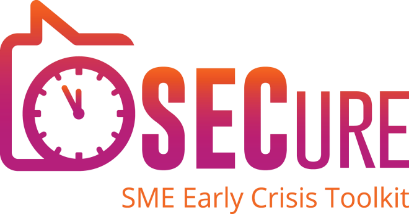 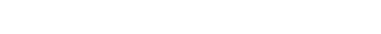 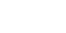 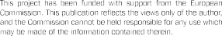 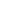 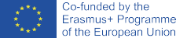 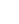 Prólogo
Todo sobre el plan de estudios y los recursos  educativos abiertos
Instrucciones  generales para los  formadores
Opciones de entrega del curso
Descripción del contenido del  curso Enlaces útiles
Ejemplo de horario
01
02
03
04
05
06
07
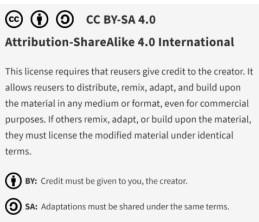 2
S E C U R R E S M E D I A N T E C R I S I S T O D E L O S C  O N T R O L E S
01
PRÓLOGO
Estamos encantados de que usted, como educador, haya decidido utilizar  nuestros amplios recursos educativos abiertos, en el tema clave de la detección  temprana de crisis empresariales y la gestión de crisis Tenemos dos objetivos  clave:-.

Proporcionar a los formadores de  EFP, consultores de gestión,  profesores, consultores de puesta en
marcha,  innovador  formación
etc.,	el	acceso	a	un
paquete	de	educación	y
profesional	que	puede
integrar fácilmente, y sin obstáculos,  en su propia oferta de enseñanza.
"
Proporcionar	a
los
propietarios/gestores de PYMES y a  los futuros empresarios materiales  de aprendizaje y cursos a través
Una crisis es una
oportunidad que
de	las	organizaciones	de	EFP
utilizando nuestro marco innovador  y generando así un impacto directo
cabalga sobre un viento
peligroso
"
en	la	superación	de	las	crisis
empresariales existentes y en la  consecución de puestos de trabajo  de forma sostenible.
Redactado por algunos de los mejores  expertos en crisis empresariales de Europa, el CURRICULUM SEGURO Y LOS RECURSOS EDUCATIVOS ABIERTOS recopila las mejores fuentes  especializadas, en el primer enfoque  holístico de la EFP para abordar la  detección y resolución temprana de  crisis, basado en un marco  desarrollado específicamente para las  PYME. Lo hace combinando un enfoque basado en planes de estudio, que puede ser adoptado en la enseñanza y la formación por VET, con un enfoque modular, que es particularmente útil para consultores y para uso directo de PYME y fundadores.
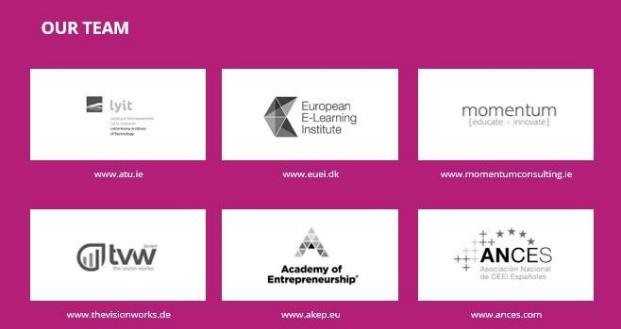 3
S E C U R R E S M E D I A N T E C R I S I S T O D E L O S C  O N T R O L E S
02
SOBRE EL PLAN DE ESTUDIOS Y LAS  OFERTAS DEL PROYECTO
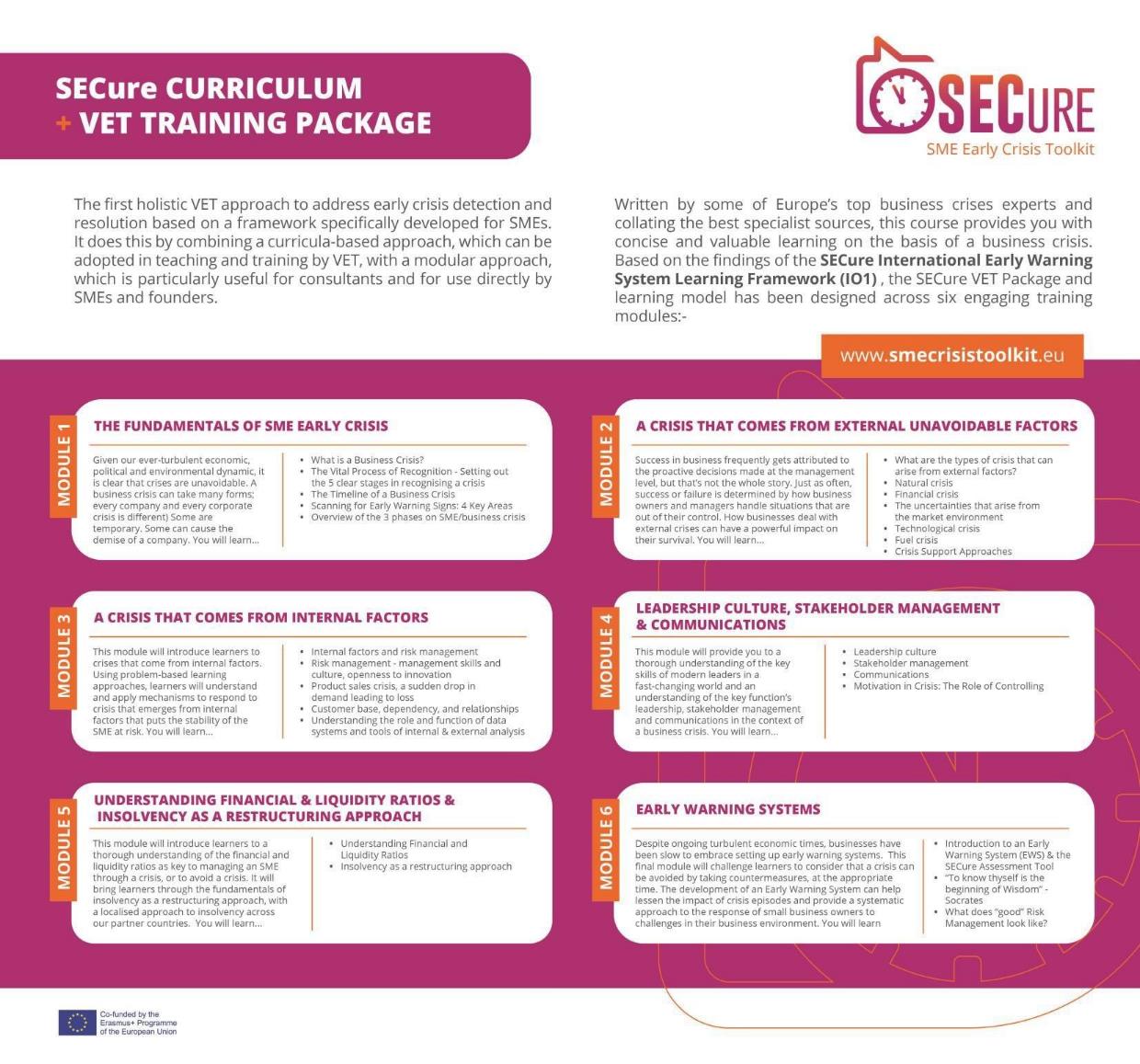 4
S E C U R R E S M E D I A N T E C R I S I S T O D E L O S C  O N T R O L E S
03
INSTRUCCIONES GENERALES PARA  FORMADORES Y EDUCADORES
Enfoque metodológico

EL PAQUETE DEl CURRÍCULO DE SEGURIDAD Y LA  FORMACIÓN PROFESIONAL es el primer enfoque holístico de la  EFP que aborda la detección y resolución tempranas de crisis basándose en un marco  desarrollado específicamente para las PYME.

El objetivo general del Marco de Aprendizaje  SECure es proporcionar a los participantes los  conocimientos, habilidades y competencias  necesarios para identificar y hacer frente a una  crisis empresarial emergente.

Para ello, combina un enfoque basado en los  planes de estudio, que puede adoptarse en la  enseñanza y la formación por parte de la EFP,  con un enfoque modular, que resulta  especialmente útil para los consultores y para  que lo utilicen directamente las PYME y los  fundadores.


Instrucciones generales

Por favor, lea detenidamente esta guía antes de  impartir la formación. Para la formación  presencial, flipped o semipresencial, por favor:

Descargue, revise y modifique los recursos del  curso para la formación según sea necesario.  Deje tiempo suficiente para las sesiones de  formación. El enlace que necesita es:  https://www.smecrisistoolkit.eu/resources/

Localice el contenido de la formación con  estudios de casos e información sobre las  ayudas locales para sus estudiantes
Asegúrese de que todos los participantes  realicen los ejercicios incluidos en cada módulo,  ya que proporcionan un valioso aprendizaje.

Dejar tiempo para la revisión de los ejercicios y  proporcionar un bucle de retroalimentación


3. Enfoque pedagógico

Los Recursos Educativos Abiertos han sido  diseñados para dar cabida a diversos estilos y  culturas de enseñanza.

Como hilo conductor, cada módulo se presenta con  el siguiente diseño:

El tema se introduce brevemente antes de  entrar en materia.

Se presenta información y las mejores  prácticas actuales  sobre el  tema, pasando  de definiciones generales a aplicaciones más  detalladas, lo que permite comprender el  alcance del tema.

Los conocimientos se refuerzan y las habilidades
se	desarrollan	a	medida	que	los
en
estudiantes/aprendices	participan
ejercicios prácticos o en preguntas de estudio
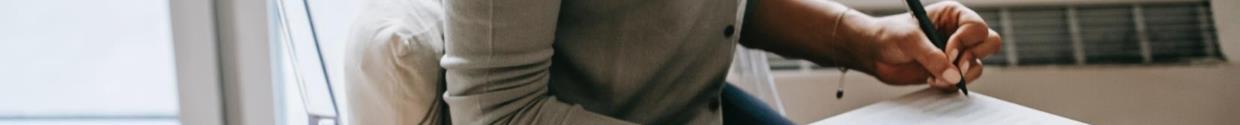 5
S E C U R R E S M E D I A N T E C R I S I S T O D E L O S C  O N T R O L E S
04
OPCIONES DE ENTREGA DEL CURSO
a. Formación presencial tradicional y herramientas necesarias
La formación presencial sigue siendo una de las técnicas de formación más populares para el desarrollo de  capacidades. Normalmente, se trata de una formación presencial centrada en un instructor que tiene lugar  en un tiempo y lugar fijos. Las herramientas del proyecto SECure SME Early Crisis Toolkit, el uso sugerido y  los recursos adicionales necesarios pueden
ser esbozado como ...
Mecanismos de entrega sugeridos:
Multimedia: Los materiales de formación  multimedia suelen ser más provocativos y  desafiantes y, por tanto, más estimulantes  para la mente del adulto. Los formadores  deben asegurarse de que todas las  herramientas incorporadas se utilicen en  todo su potencial.
Herramientas interactivas: El compromiso de  los estudiantes puede lograrse fácilmente  utilizando herramientas interactivas. Un  ejemplo de herramienta gratuita es Kahoot!  que es una plataforma de aprendizaje y  trivialidades basada en juegos que se  utiliza en las aulas, oficinas y entornos  sociales. Se puede elaborar un  cuestionario que los alumnos pueden  responder en sus teléfonos, tabletas u  ordenadores. Es posible obtener  respuestas y resultados inmediatos.
Debates  en  pequeños  grupos:  Divida  a los
participantes en pequeños grupos y  entrégueles estudios de casos o situaciones de  trabajo para discutir o resolver. Esto permite la  transferencia de conocimientos entre los  alumnos.

Sesiones de preguntas y respuestas: Las  sesiones informales de preguntas y respuestas  son más efectivas con grupos pequeños y para actualizar conocimientos más que para enseñar  nuevos. Deberían utilizarse con frecuencia a lo largo  del curso.
6
S E C U R R E S M E D I A N T E C R I S I S T O D E L O S C  O N T R O L E S
04
OPCIONES DE ENTREGA DEL CURSO
Aprendizaje combinado

El aprendizaje mixto combina los  medios  digitales en línea con los métodos tradicionales  del aula. Requiere la presencia física del  profesor y del alumno, con algún elemento de control del alumno sobre el tiempo, el lugar, el camino o el ritmo. Los alumnos siguen asistiendo a un aula con un profesor/formador presente, pero las prácticas presenciales se combinan con actividades mediadas por ordenador respecto a los contenidos y a su impartición. El aprendizaje combinado se utiliza  sobre  todo en entornos de desarrollo profesional y  formación.
b. Aprendizaje en línea
Este método de entrega utiliza tecnologías de  Internet integradas en la plataforma de aprendizaje  SECure para ofrecer una amplia gama de  soluciones que permitan el aprendizaje.

El marco SECURE es innovador porque es el primer  estudio orientado a la práctica sobre la
indicadores de alerta temprana en las PYME y, al  mismo tiempo, proporciona la base para el  desarrollo de recursos de aprendizaje innovadores  y soluciones interactivas e individuales para superar  las crisis empresariales.

La plataforma del proyecto es un sitio multilingüe e  interactivo. El servicio de aprendizaje en línea  incorpora las mejores prácticas de aprendizaje en  línea, de modo que, aunque el objetivo de  aprendizaje sigue siendo el mismo (o similar), la  interfaz y la experiencia del usuario pueden ser  radicalmente diferentes, como corresponde al  medio.
Aprendizaje colaborativo/entre iguales

El aprendizaje colaborativo es un enfoque  educativo de la enseñanza y el aprendizaje que  implica el trabajo conjunto de grupos de alumnos.  Algunos ejemplos para potenciar el aprendizaje  colaborativo y entre iguales son:

Evaluación por pares: Los compañeros del aula  se reúnen para evaluar conjuntamente el  trabajo de una o varias personas de  competencia similar a la de los productores del  trabajo. Los compañeros no sólo evalúan el  rendimiento de los demás, sino que también  comparten su experiencia y sus conocimientos.

Google Docs: Esta herramienta de colaboración  en línea facilita la creación de documentos  significativos. Todos los miembros del grupo  pueden trabajar al mismo tiempo (en tiempo  real) en el mismo documento, desde  cualquier lugar y en varios dispositivos. Los  cambios se guardan automáticamente en los  documentos a medida que se escriben. Es  posible controlar el historial de revisiones de un  documento, donde también se puede ver quién  hizo un cambio específico. El valor de Google  Docs como recurso de aprendizaje es que los  miembros del grupo también  pueden  compartir documentos, chatear y comentar  sobre los mismos.
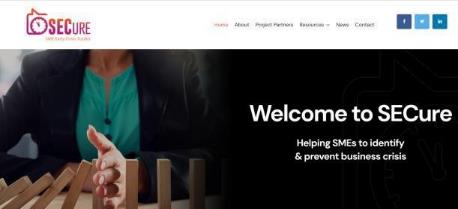 c. Otras metodologías de enseñanza
Flipped Classroom
En una Flipped Classroom los alumnos estudian  el contenido del módulo antes de la clase y se  centran en los ejercicios y tareas en clase. La  transferencia de conocimientos en el aula  deja  paso a la enseñanza en línea fuera del aula. Esto  crea más espacio para practicar en clase, para dar explicaciones adicionales cuando sea necesario, y  ofrece la posibilidad de profundizar en los materiales durante las horas de clase.
7
S E C U R R E S M E D I A N T E C R I S I S T O S D E L O S  C O N T R O L E S
05
RESUMEN DEL CONTENIDO DEL CURSO
Módulos
El plan de estudios consta de seis módulos estructurados como un viaje...

Módulo 1: LOS FUNDAMENTOS DE LA CRISIS TEMPRANA DE LAS PYMES

Módulo 2: UNA CRISIS QUE VIENE DE FACTORES EXTERNOS NO EVALUABLES

Módulo 3: UNA CRISIS QUE VIENE DE UN FACTOR INTERNO S

Módulo 4: CULTURA DE LIDERAZGO, GESTIÓN DE LOS GRUPOS DE  INTERÉS Y COMUNICACIONES

Módulo 5: ENTENDER LOS RATIOS FINANCIEROS Y DE LIQUIDEZ Y LA INSOLVENCIA  COMO ENFOQUE DE RESTRICCIÓN

Módulo 6: SISTEMAS DE ALERTA PRECOZ
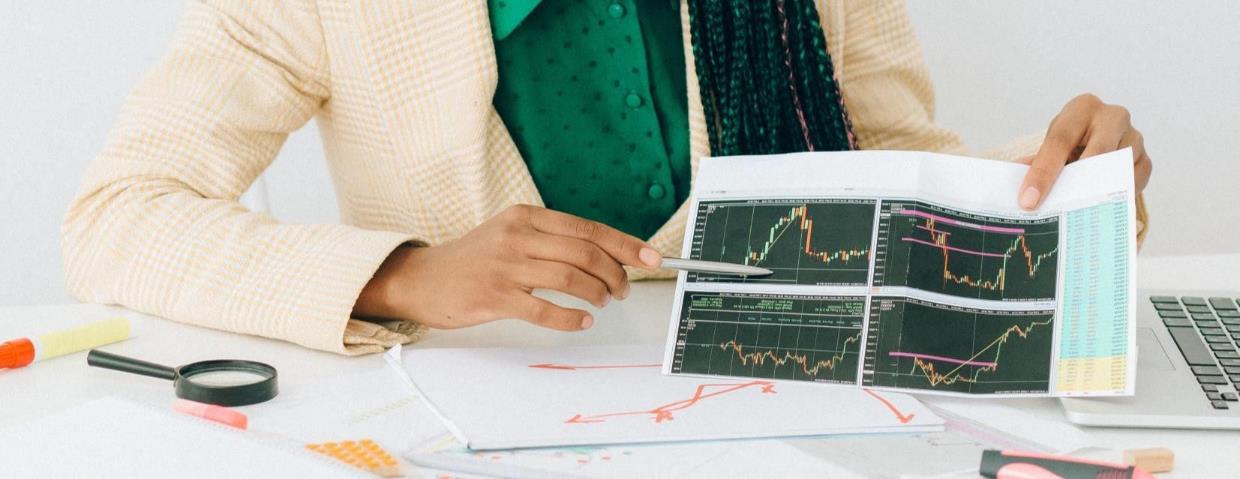 S E C U R R E S M E D I A N T E C R I S I S T O S D E L O S	8
C O N T R O L E S
05: Resumen del contenido del  curso...
05: Resumen del contenido del  curso...
Veamos los módulos con más detalle
b. Resumen detallado del contenido del curso
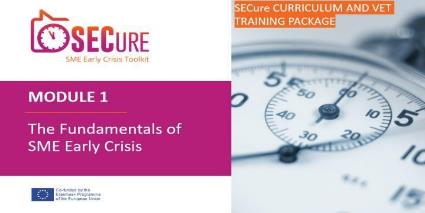 9
S E C U R R E S M E D I A N T E C R I S I S T O S D E L O S  C O N T R O L E S
05: Resumen del contenido del  curso...
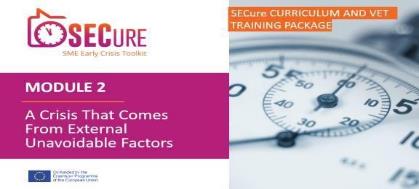 10
S E C U R R E S M E D I A N T E C R I S I S T O S D E L O S  C O N T R O L E S
05: Resumen del contenido  del curso
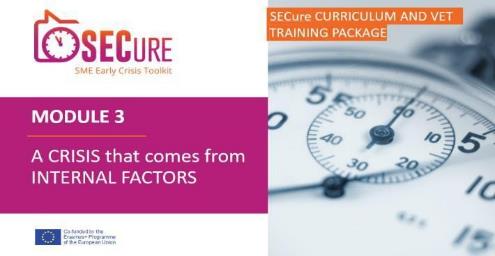 11
S E C U R R E S M E D I A N T E C R I S I S T O S D E L O S  C O N T R O L E S
05: Resumen del contenido  del curso
12
S E C U R R E S M E D I A N T E C R I S I S T O S D E L O S  C O N T R O L E S
05: Resumen del contenido del  curso ...
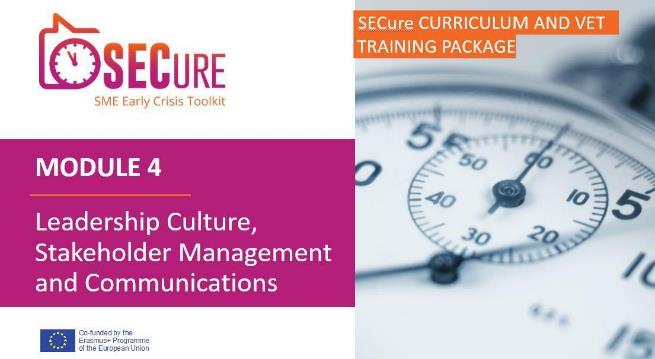 S E C U R R E S M E D I A N T E C R I S I S T O S D E L O S  C O N T R O L E S
13
05: Resumen del contenido del  curso ...
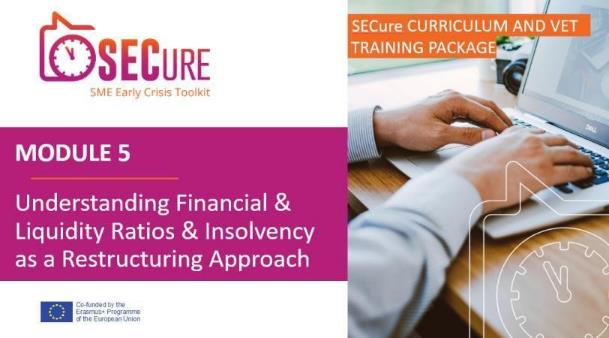 14
S E C U R R E S M E D I A N T E C R I S I S T O S D E L O S  C O N T R O L E S
05: Resumen del contenido del  curso ...
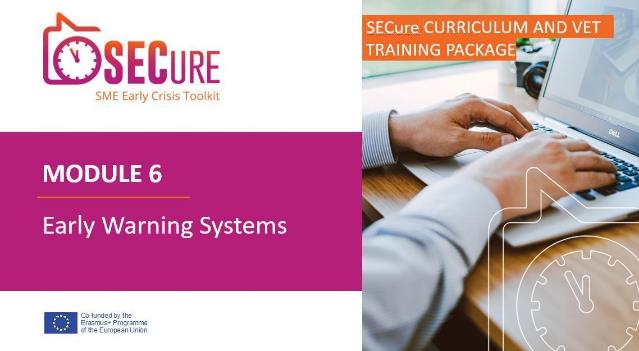 15
S E C U R R E S M E D I A N T E C R I S I S T O S D E L O S  C O N T R O L E S
"
ón de crisis,
En la gesti
hay que ser rápido con  los heccohnolsa, cleunlptoa.
Leonard Saffir
"
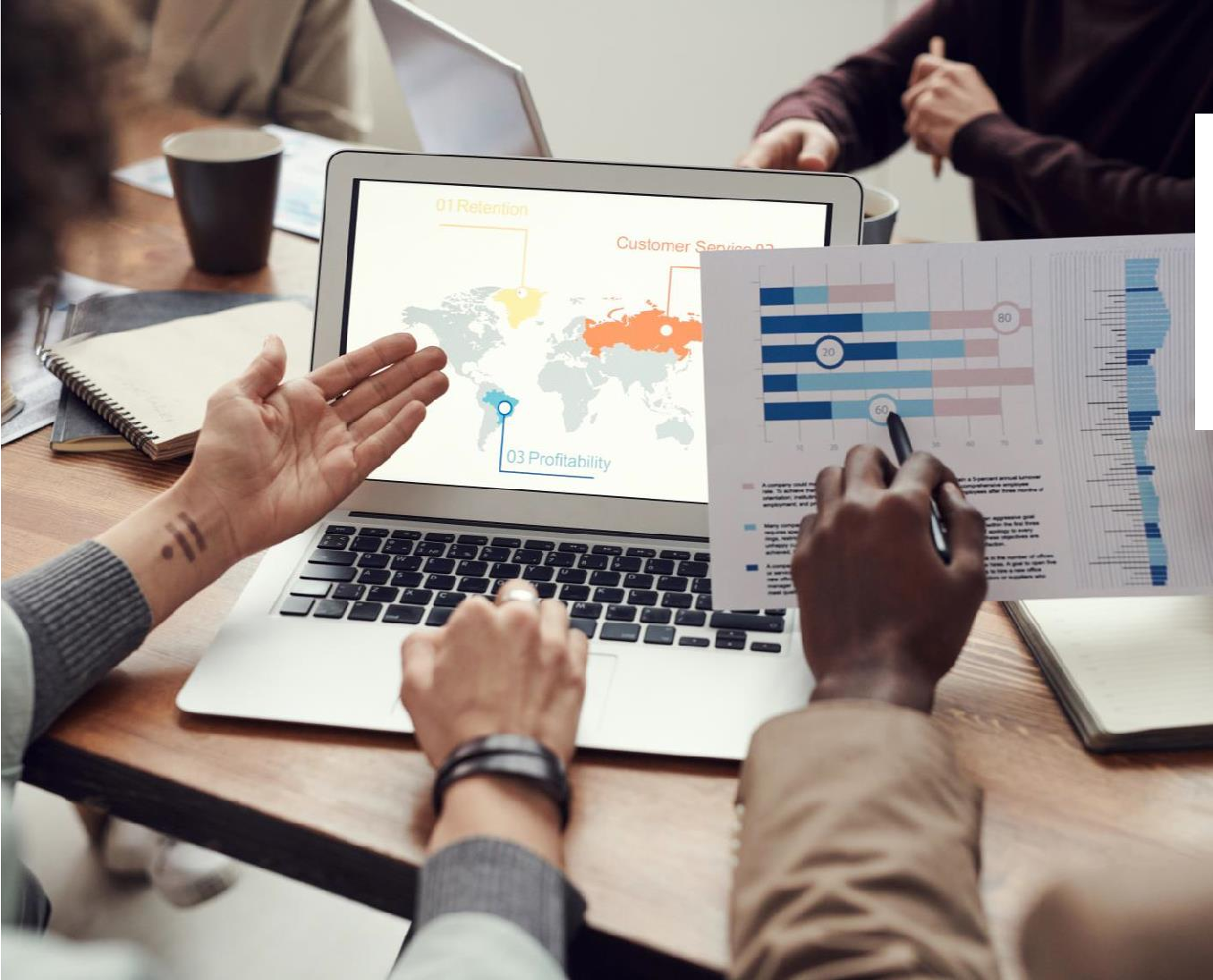 16
S E C U R R E S M E D I A N T E C R I S I S T O D E L O S C  O N T R O L E S
06
ENLACES ÚTILES
17
S E C U R R E S M E D I A N T E C R I S I S T O D E L O S C  O N T R O L E S
07
EJEMPLO DE HORARIO DE UN CURSO DE 6 DÍAS
Se recomienda mantener la duración máxima de los días indicada en la tabla siguiente.
Dado que el material didáctico es bastante intenso y nuevo para los profesores y los  alumnos, se recomienda repartir la información en varios días.
Para un mejor procesamiento, puede optar por repartir los días entre las semanas, de modo que, por ejemplo, 
    un día por semana.
18
S E C U R R E S M E D I A N T E C R I S I S T O D E L O S C  O N T R O L E S
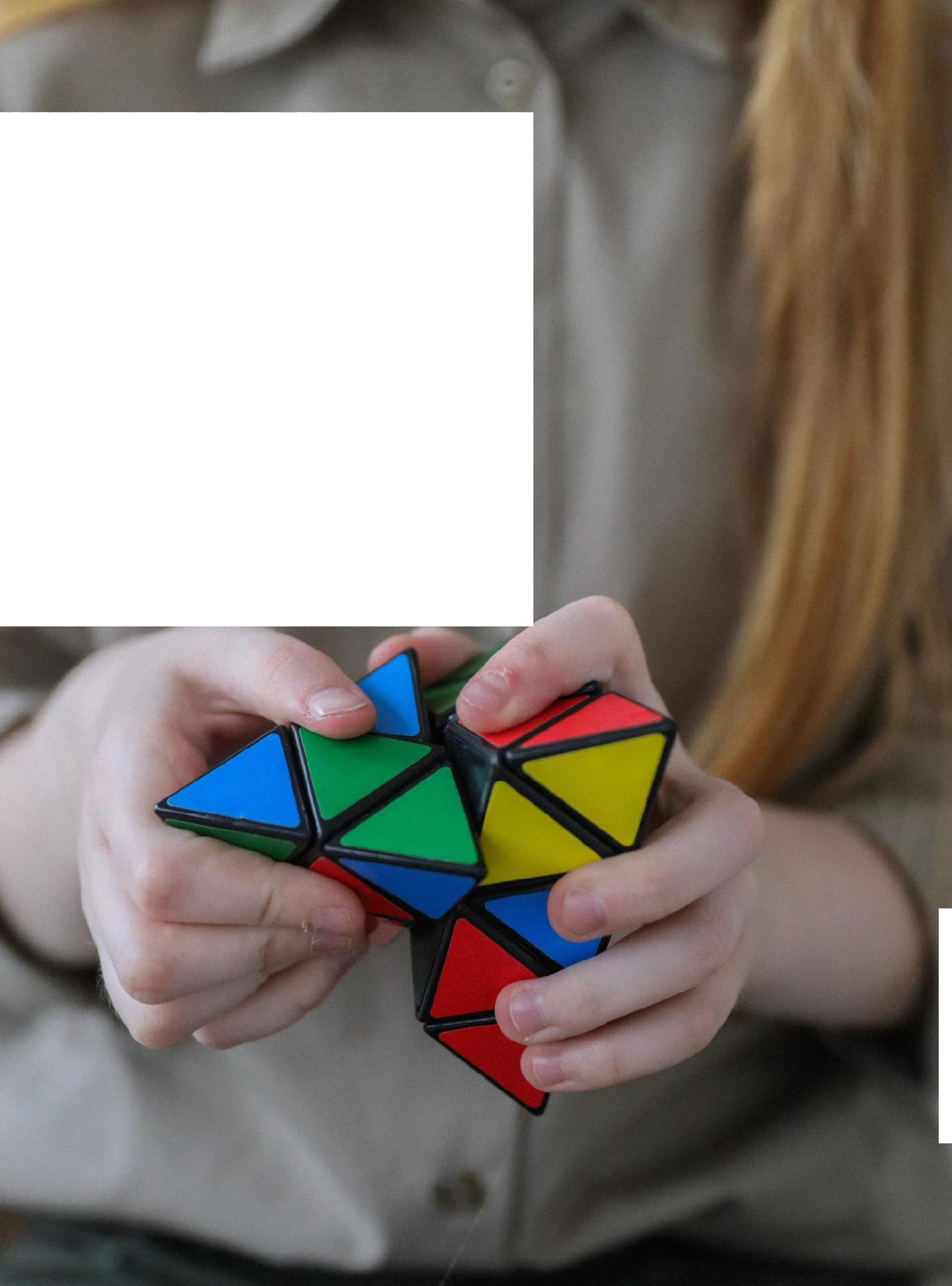 "...los tiempos difíciles no
crear líderes, ... te  muestran el tipo de
"
líderes que ya tienes.
Larry Barton
19
S E C U R R E S M E D I A N T E C R I S I S T O D E L O S C  O N T R O L E S
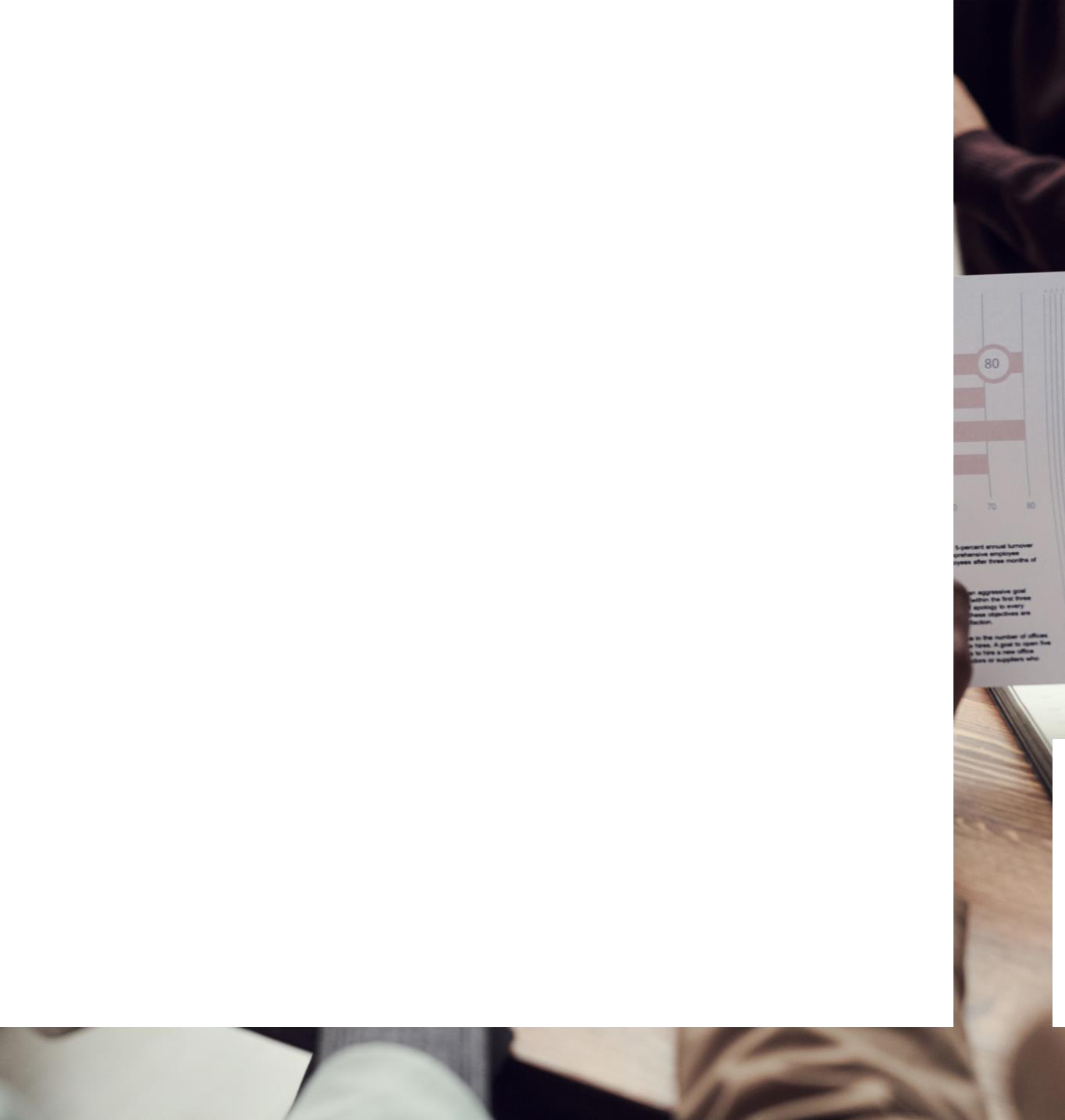 GRACIAS
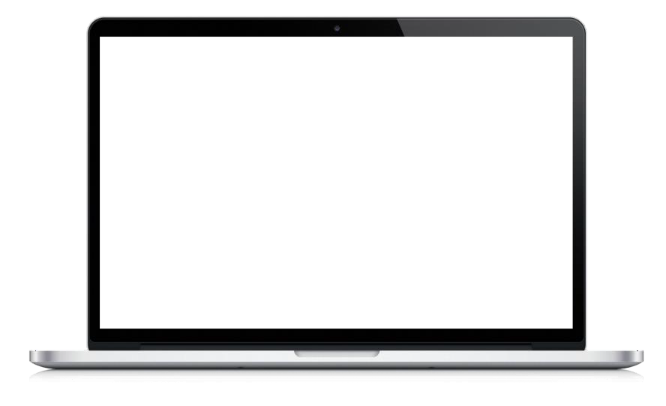 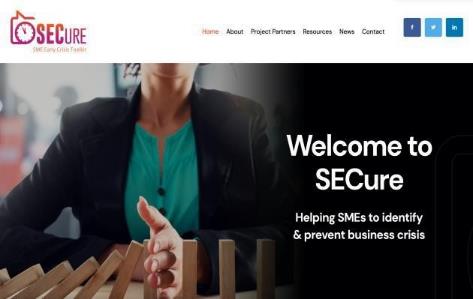 Siga nuestro viaje
www.smecrisistoolkit.eu
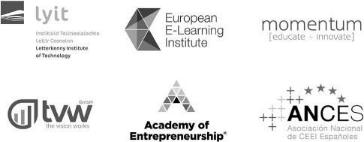 Este proyecto ha sido financiado con suprnr1 de la Comisión  Europea. La publicación refleja la opinión del autor y la Comisión no  se hace responsable del uso que pueda hacerse de la información  contenida en él.
Cofinanciado por el  Programa Erasmus+ de  la Unión Europea
-